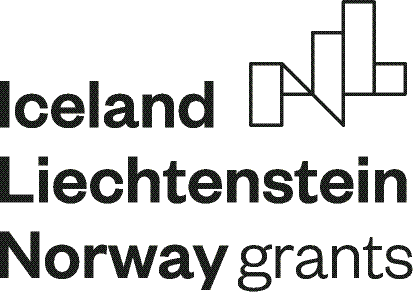 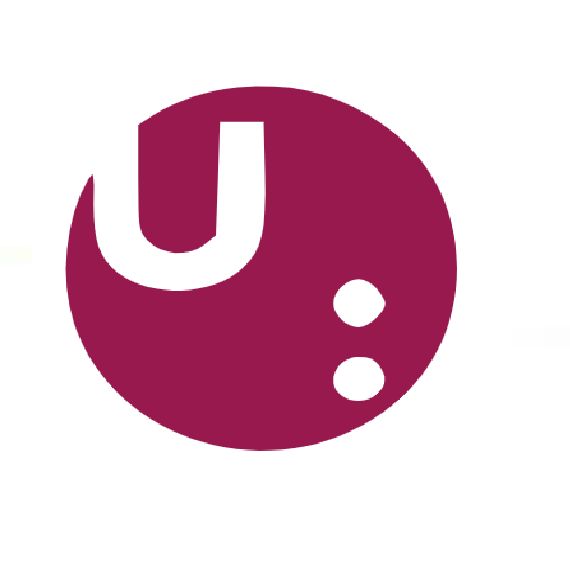 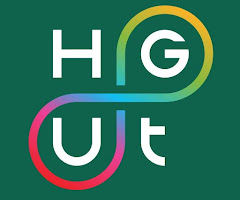 INOVACE předmětu Základy marketingu
Projekt NEW Trends in Education of Sustainability Oriented Courses – NEWTEC (v rámci programu Vzdělávání Fondů EHP 2014-2021)
Martina Jelínková
Charakteristika změn
Na základě peer-learning aktivity I (Circular Economy and Value Creation) a peer-learning aktivity II (Economy and Society) byly do výuky promítnuty nové trendy v oblasti udržitelného a společensky odpovědného marketingového přístupu k trhu včetně Marketingu 5.0 zahrnujícího využívání moderních digitálních i dalších technologií.
Popis změn
Téma 1 Základní principy a pojmy v marketingu  - byl vyzdvižen význam udržitelnosti a společenské odpovědnosti v marketingu a doplněn výklad o pojmy „zelený marketing“, „udržitelný marketing“ a „digitální marketing“. 
Téma 2 Hodnota pro zákazníka -  v rámci nehmotných složek hodnoty pro zákazníka byla rozšířena dimenze pozitivní reputace firmy v oblasti aktivit její společenské odpovědnosti.
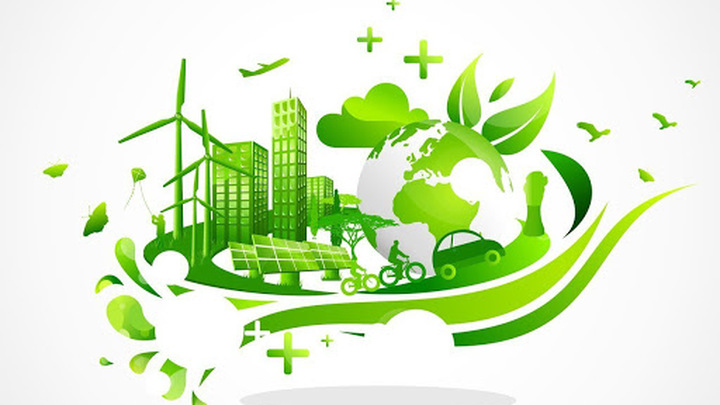 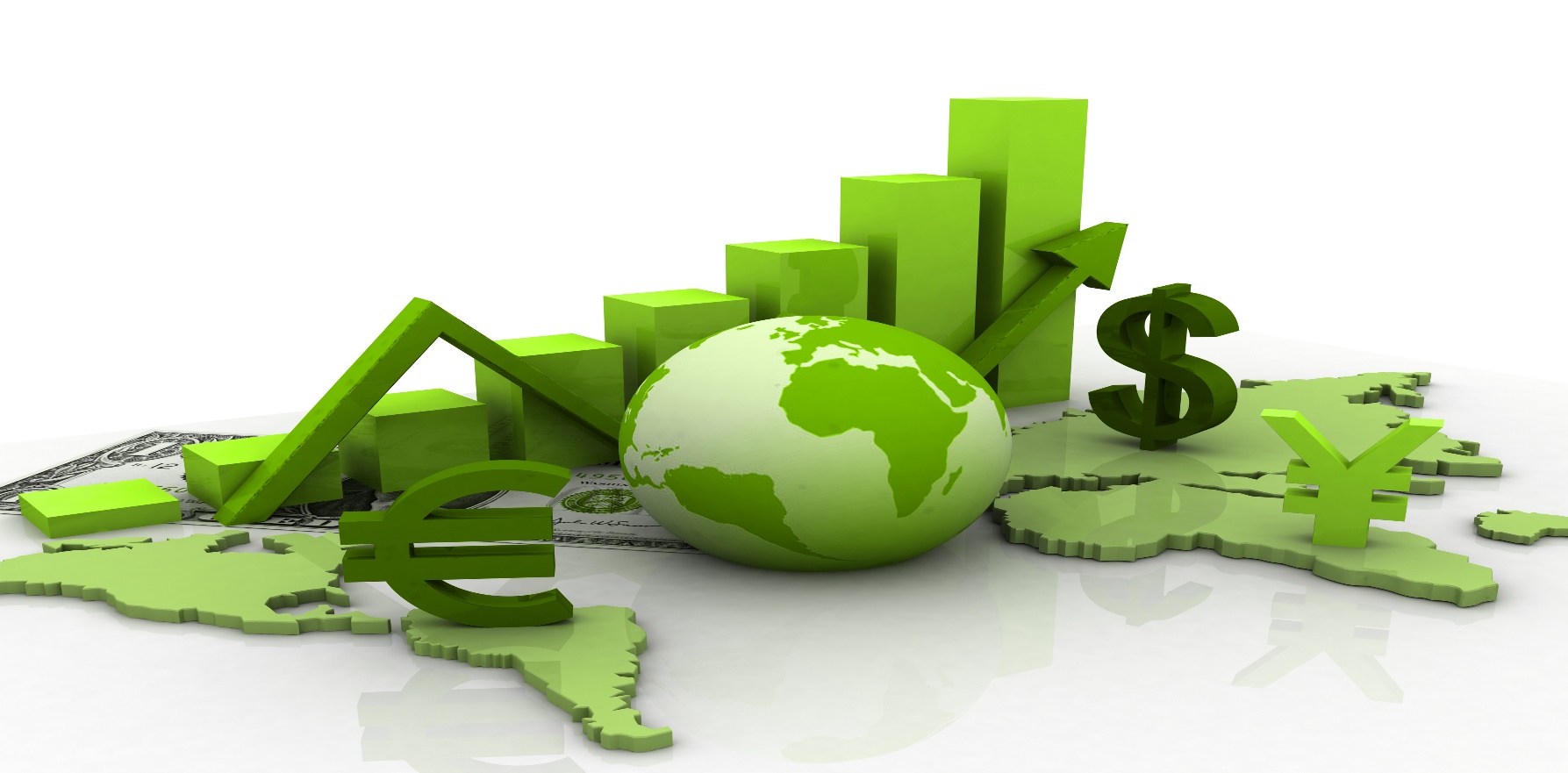 Téma 3 SWOT analýza -  na přednášce i semináři byly představeny a diskutovány konkrétní příklady výstupů SWOT analýzy odrážející aktuální trendy v marketingovém makroprostředí – např. rozšířená a virtuální realita, digitalizace, robotika apod.
Témata 4 – 6 Nákupní a spotřební chování zákazníků -  byly rozpracovány nové trendy v nákupním a spotřebním chování zákazníků respektující celospolečenský i technologický vývoj – např. zážitkový marketing, spoluvytváření hodnoty se zákazníkem, personalizace, vztahový marketing aj.
Téma 7 Segmentace trhu - výčet segmentačních proměnných byl doplněn o dimenzi vnímání důležitosti aktivit společenské odpovědnosti nakupovaných značek zákazníky. V rámci seminářů byla rozšířena diskuse o důležitosti a praktickém využití této dimenze pro segmentaci zákazníků na spotřebním i průmyslovém trhu. 
Téma 8 Positioning - Byly doplněny konkrétní příklady positioningu značek založeného na jedinečnosti v rámci principů udržitelného rozvoje a společenské odpovědnosti.
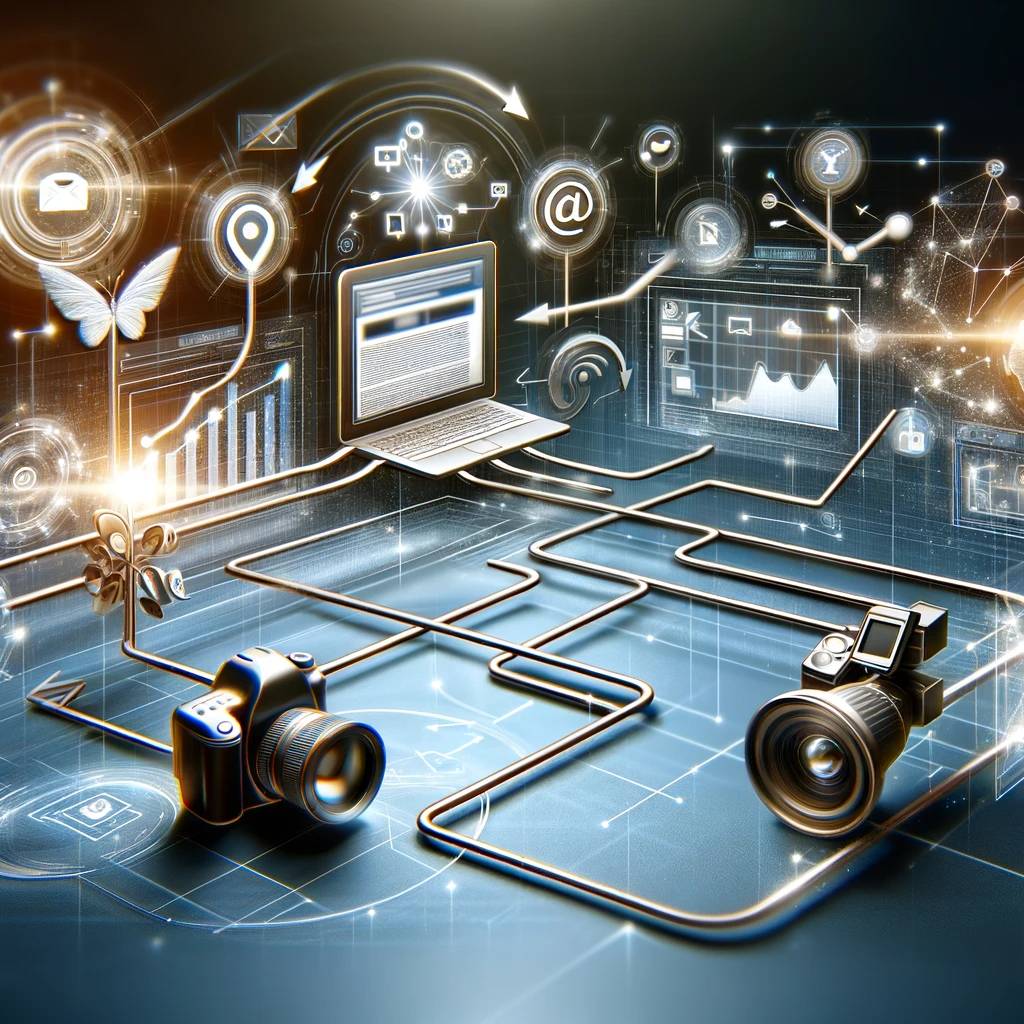 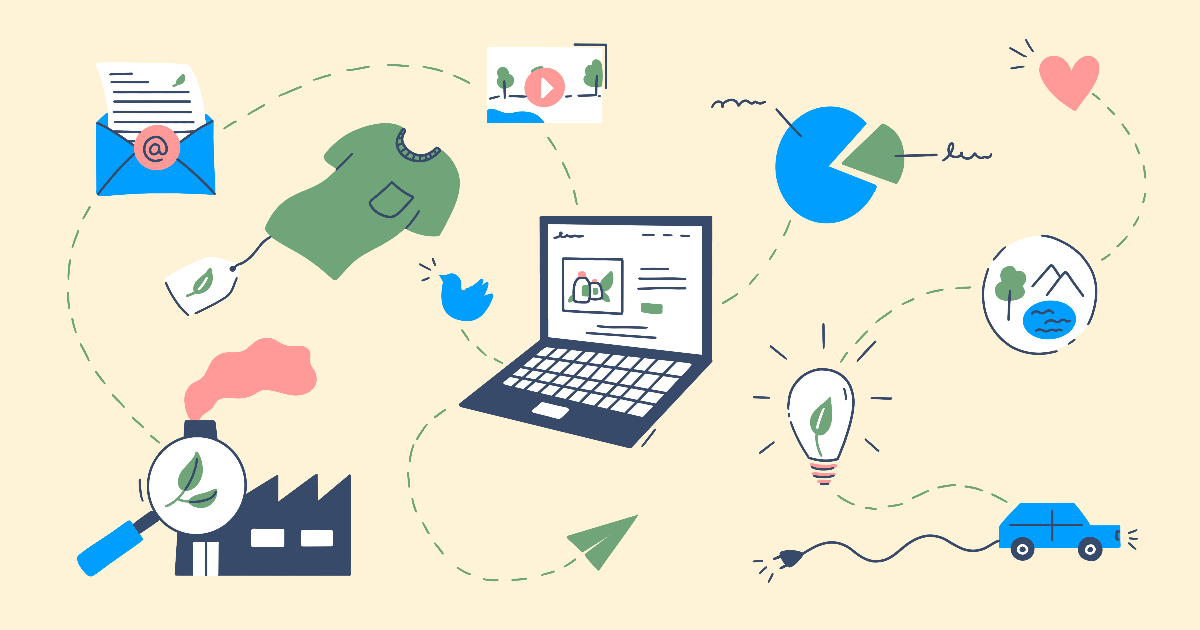 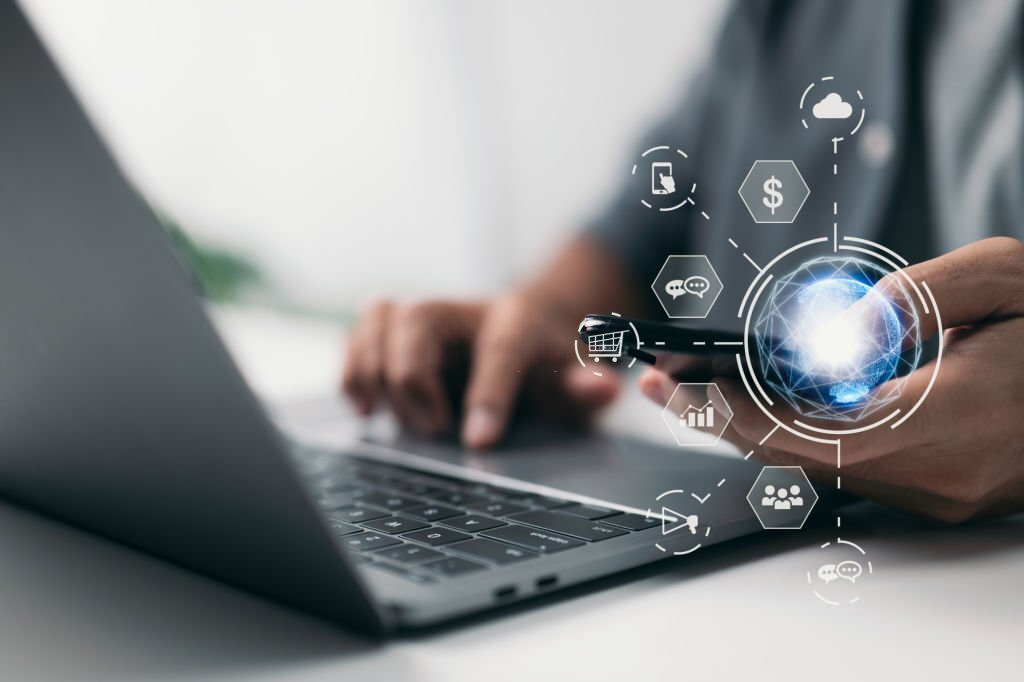 Téma 9 Produkt a produktová politika -  byl rozveden pojem „udržitelný produkt“ a rozšířena problematika udržitelnosti obalů. 
Téma 10 Cena a cenová politika -  byl doplněn aspekt udržitelnosti při rozhodování o ceně. 
Téma 12 Marketingová komunikace -  byl rozšířen výklad o moderních formách digitální marketingové komunikace včetně mobilního marketingu, influencer marketingu, virálního marketingu, buzz marketingu apod.
Všechna nová témata byla promítnuta do zkouškových otázek.
Projekt EHP-CZ-ICP-4-019 „NEW Trends in Education of Sustainability Oriented Courses – NEWTEC“ je financovaný z Fondů EHP 2014 – 2021 program Vzdělávání. Prostřednictvím Fondů EHP přispívají Island, Lichtenštejnsko a Norsko ke snižování sociálních a ekonomických rozdílů v Evropském hospodářském prostoru (EHP) a k posilování spolupráce s patnácti evropskými státy.

www.eeagrants.cz